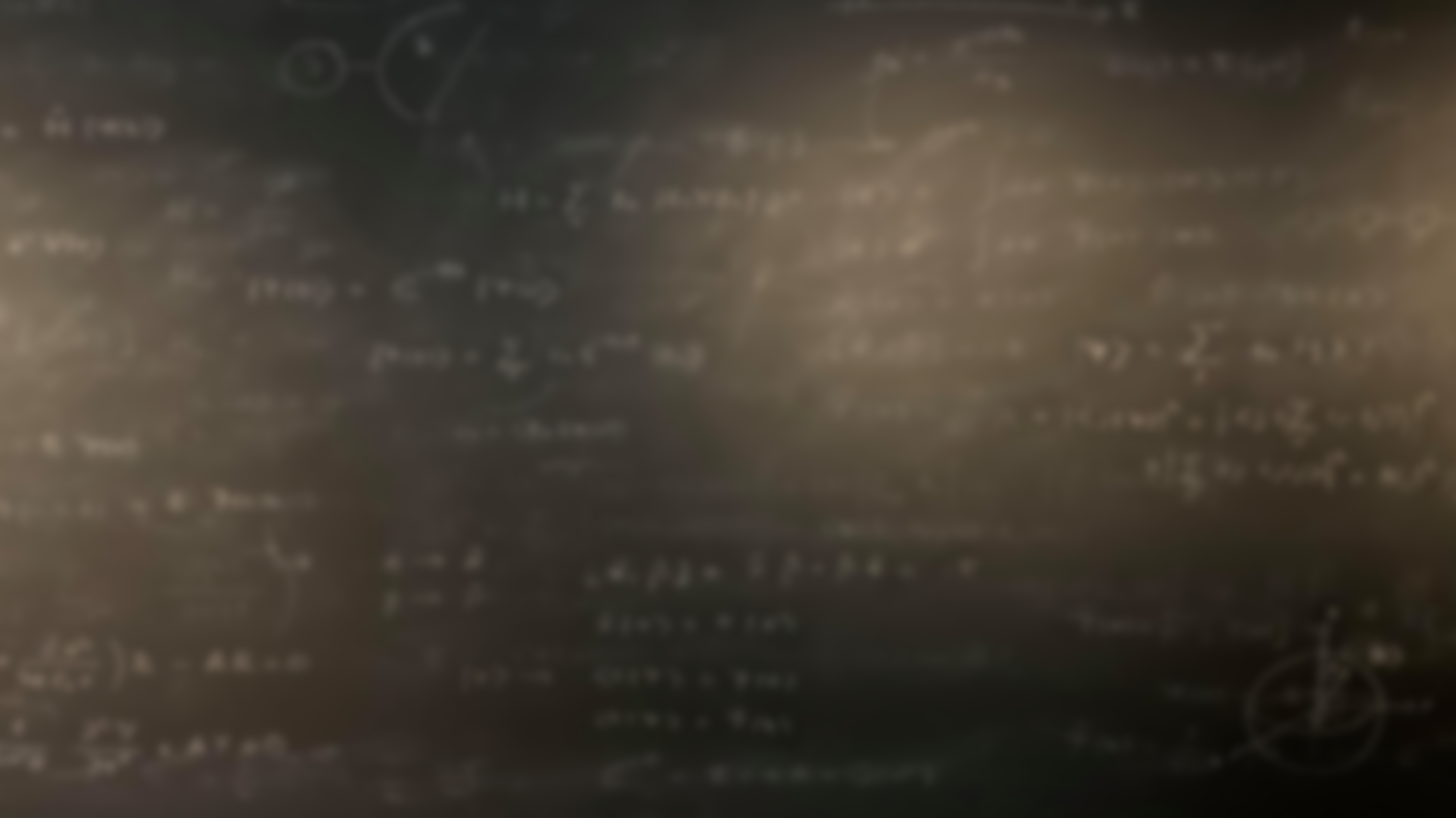 Quantum Mechanics 
and Spectroscopy

Lauri Partanen
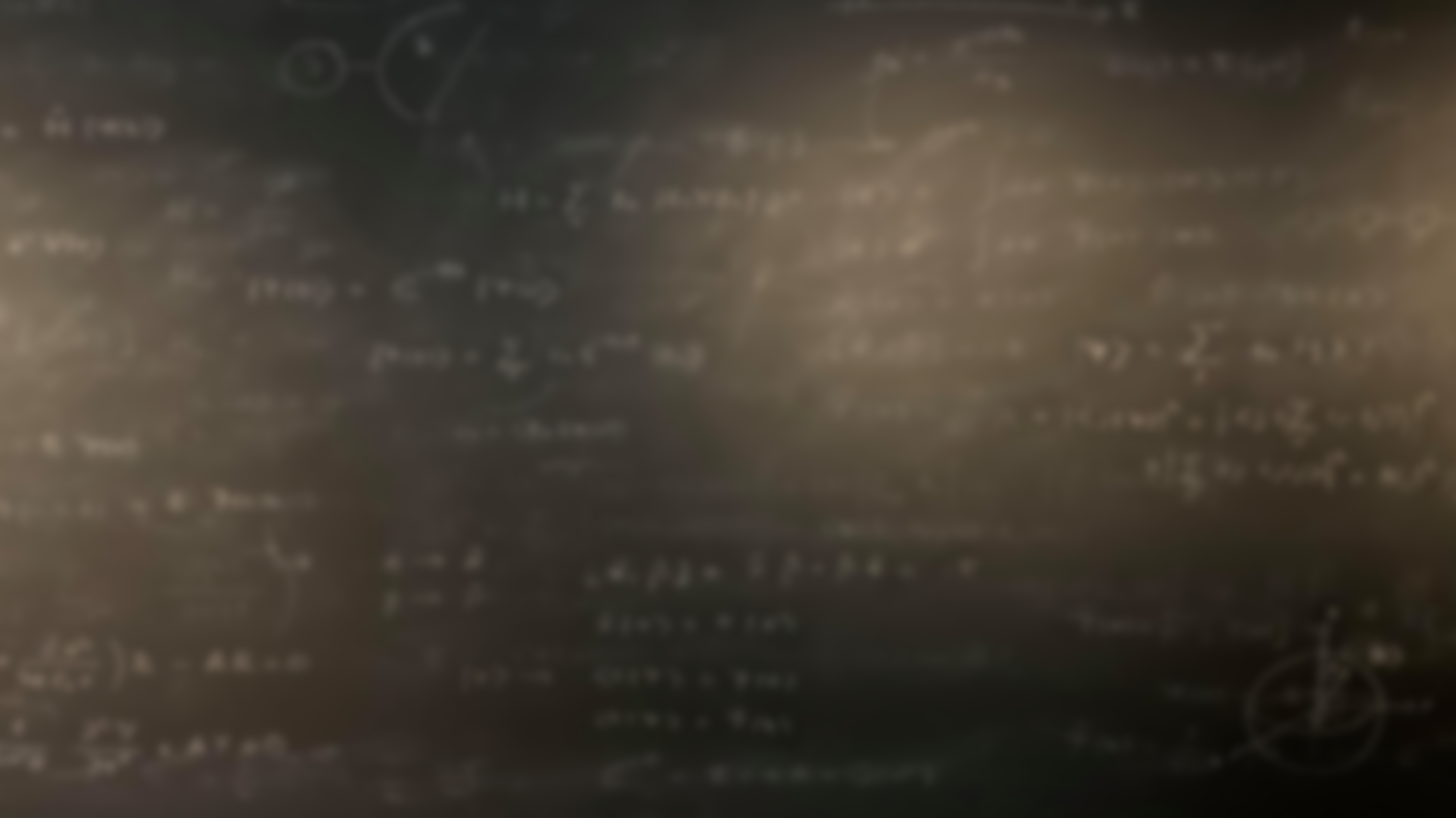 Recounting classical rotation
Work with your pair: (10 mins) Connect the classical concepts of rotational motion to their translational counterparts. In each case, give a description of the property, write the equation how to calculate it, and state whether there is a law of conservation related to it.
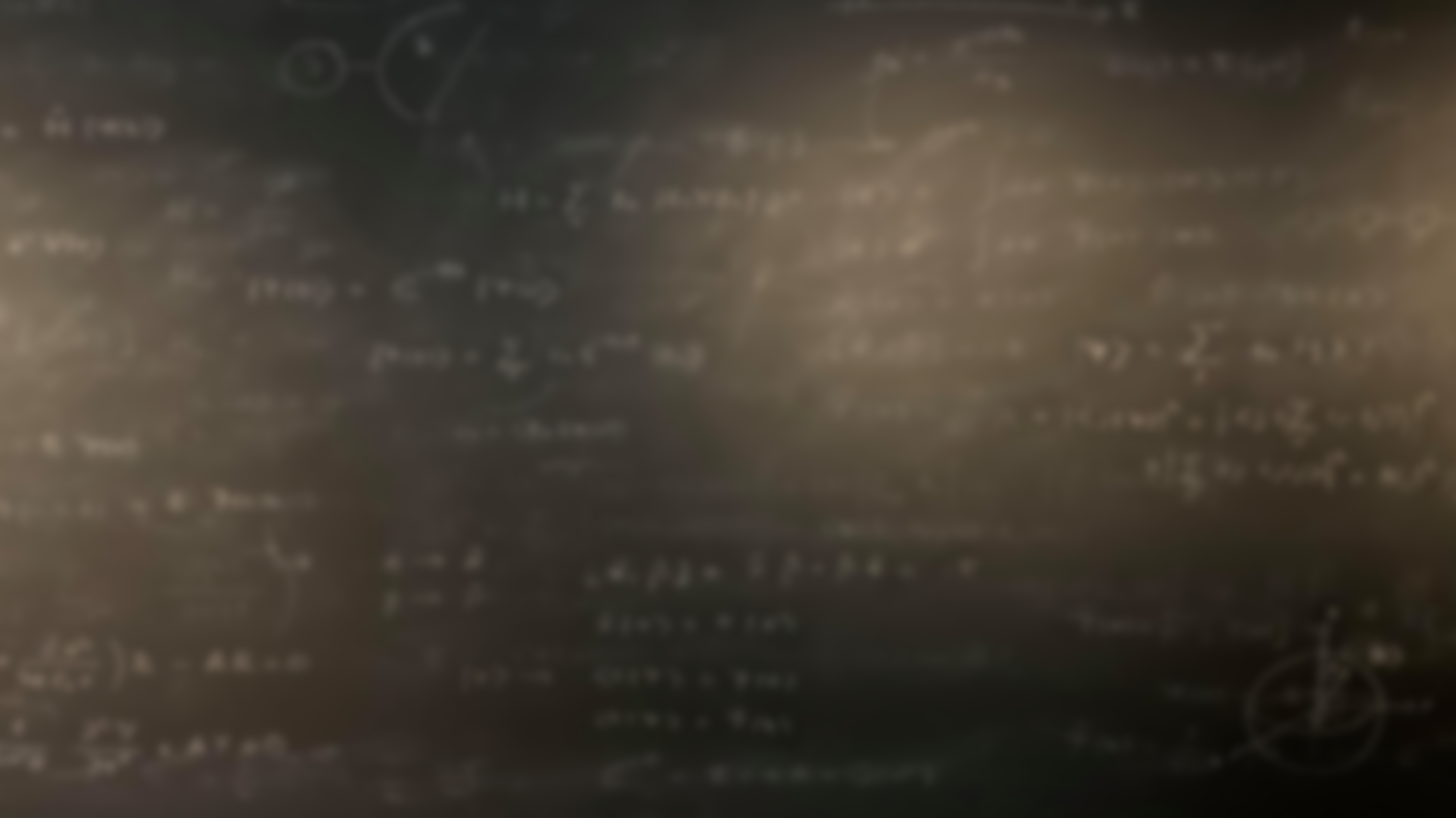 Translational motion
Rotational motion
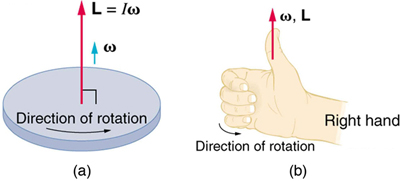 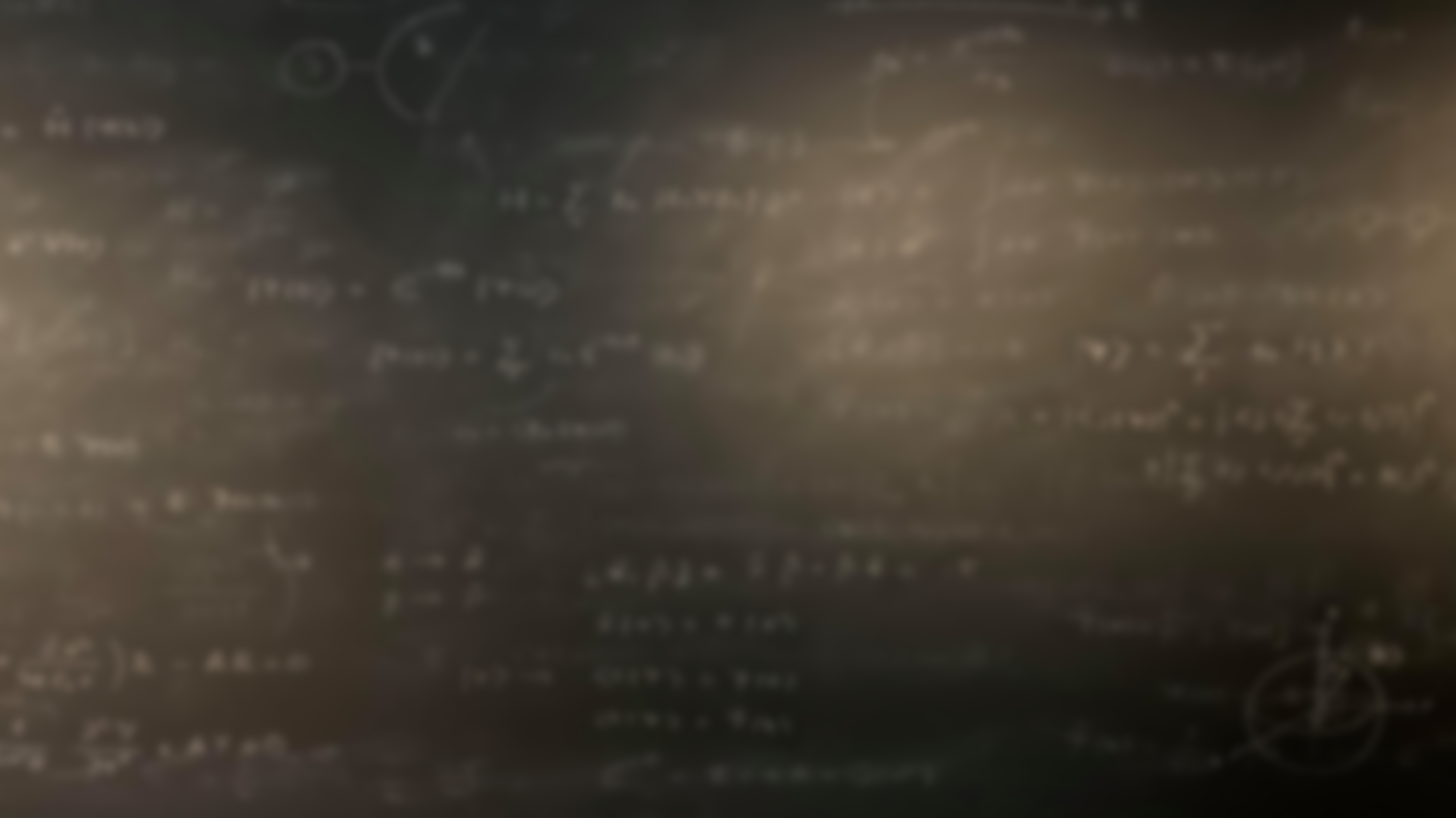 Discussion: Hydrogen, oxygen and chlorine molecules have bond lengths of 75, 121 and 199 pm. Find a formula for their moment of inertia and organize the moments of inertia from smallest to largest. What happens to the moment of inertia if the bond length increases as a consequence of vibration?
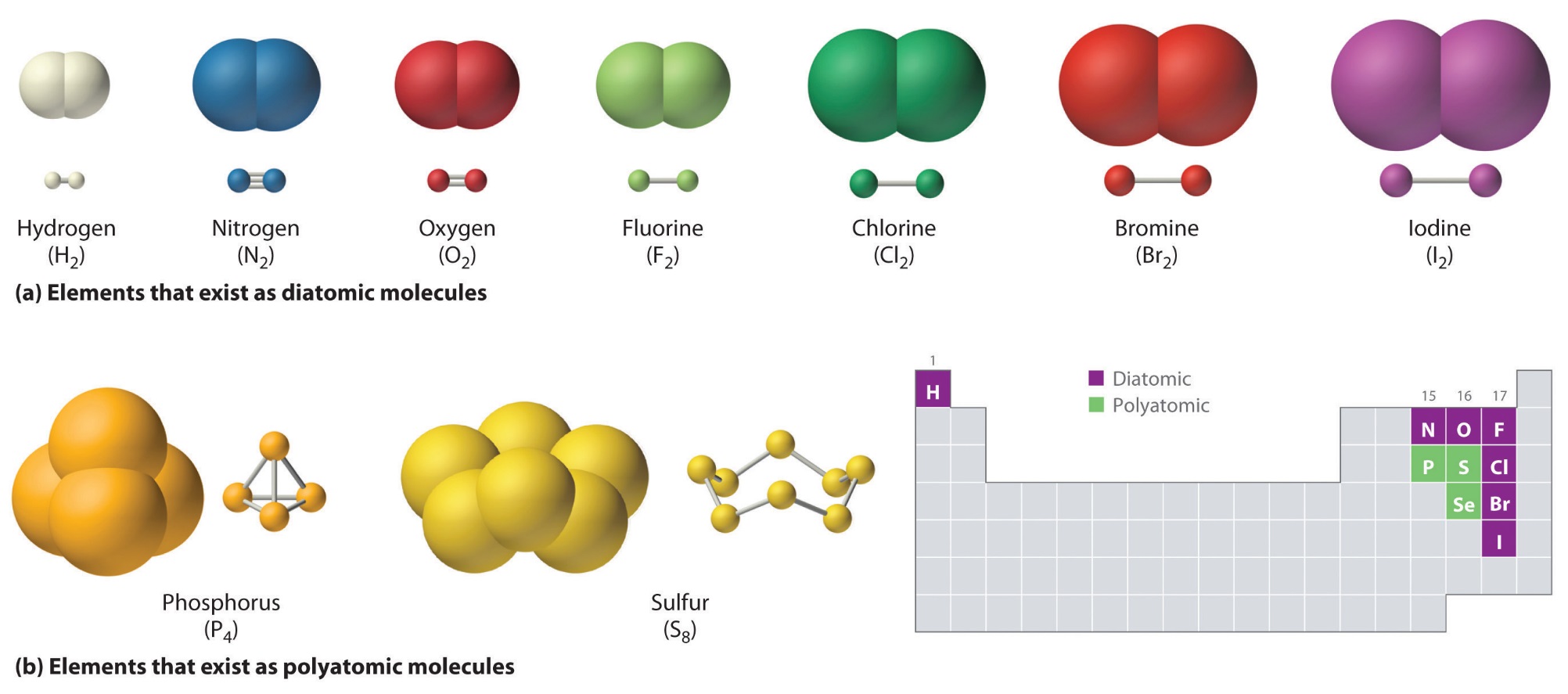 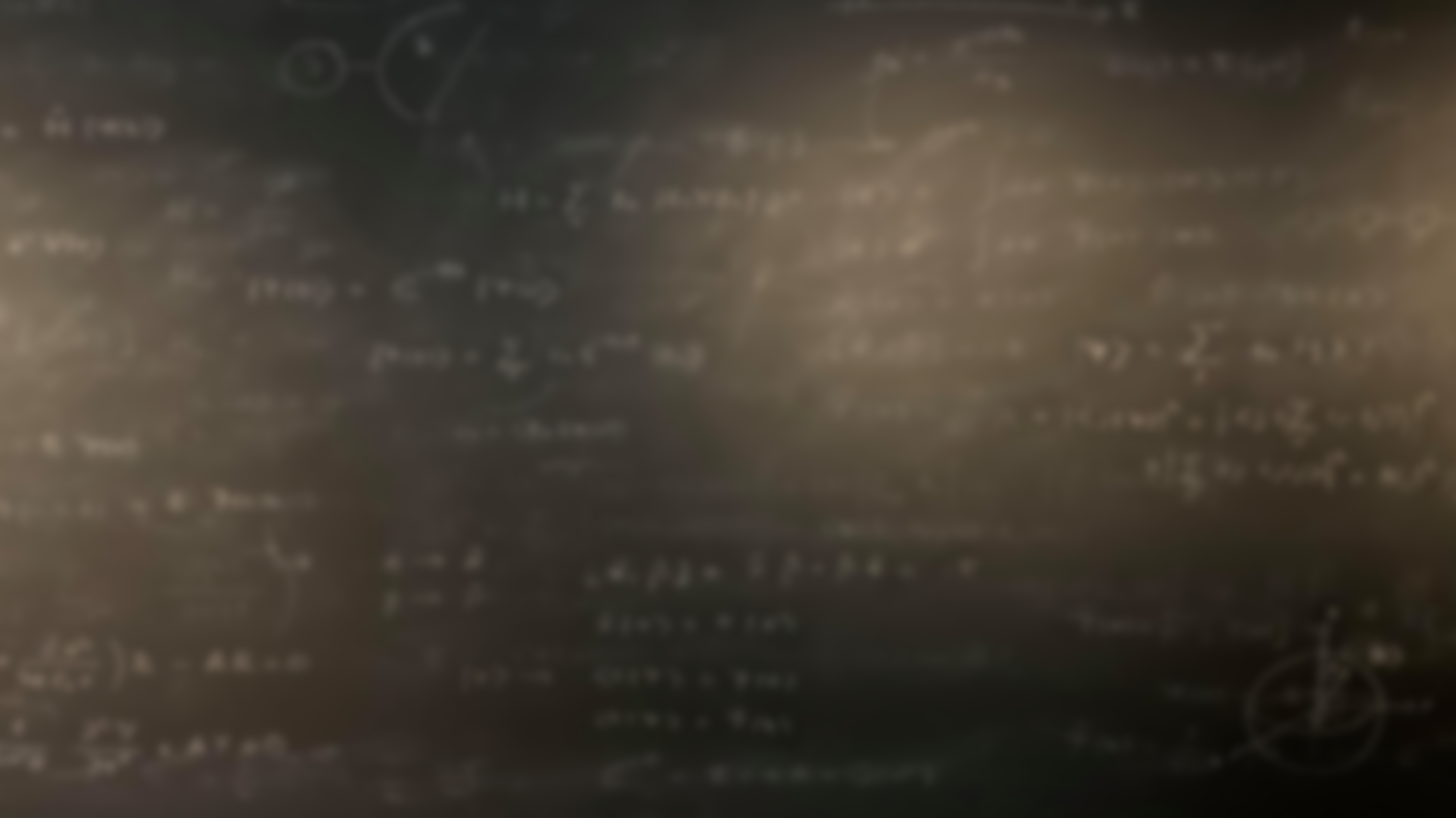 Back to quantum mechanics
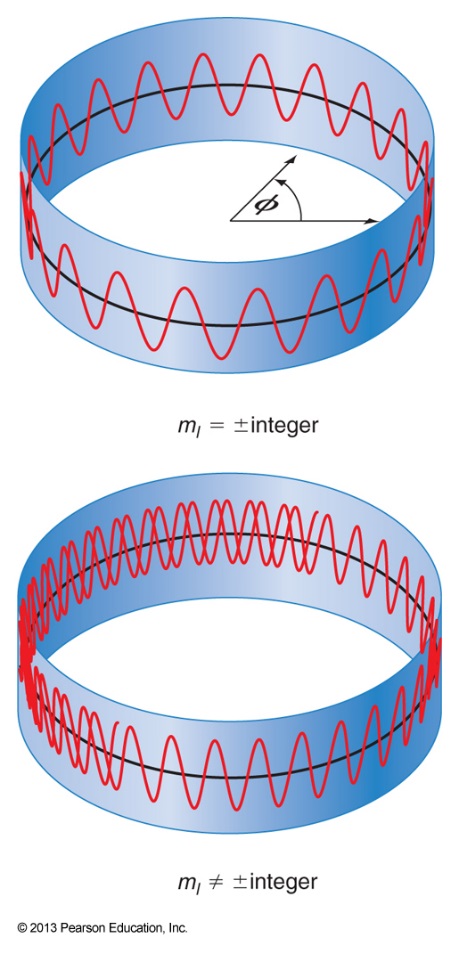 Work with your pair: (10 min)
Write the SE for a particle in a ring-shaped 2 dimensional path in Cartesian coordinates. Which coordinates would be better suited for the depiction of this system?
Compare the boundary conditions for a particle in a ring to the particle in a box.
What kinds of wavefunctions and energies are permissible for the particle in a ring?
Explain the concept of degeneracy. Is it somehow relevant to the solutions? How/why?
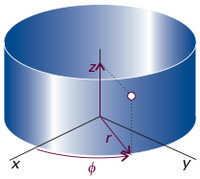 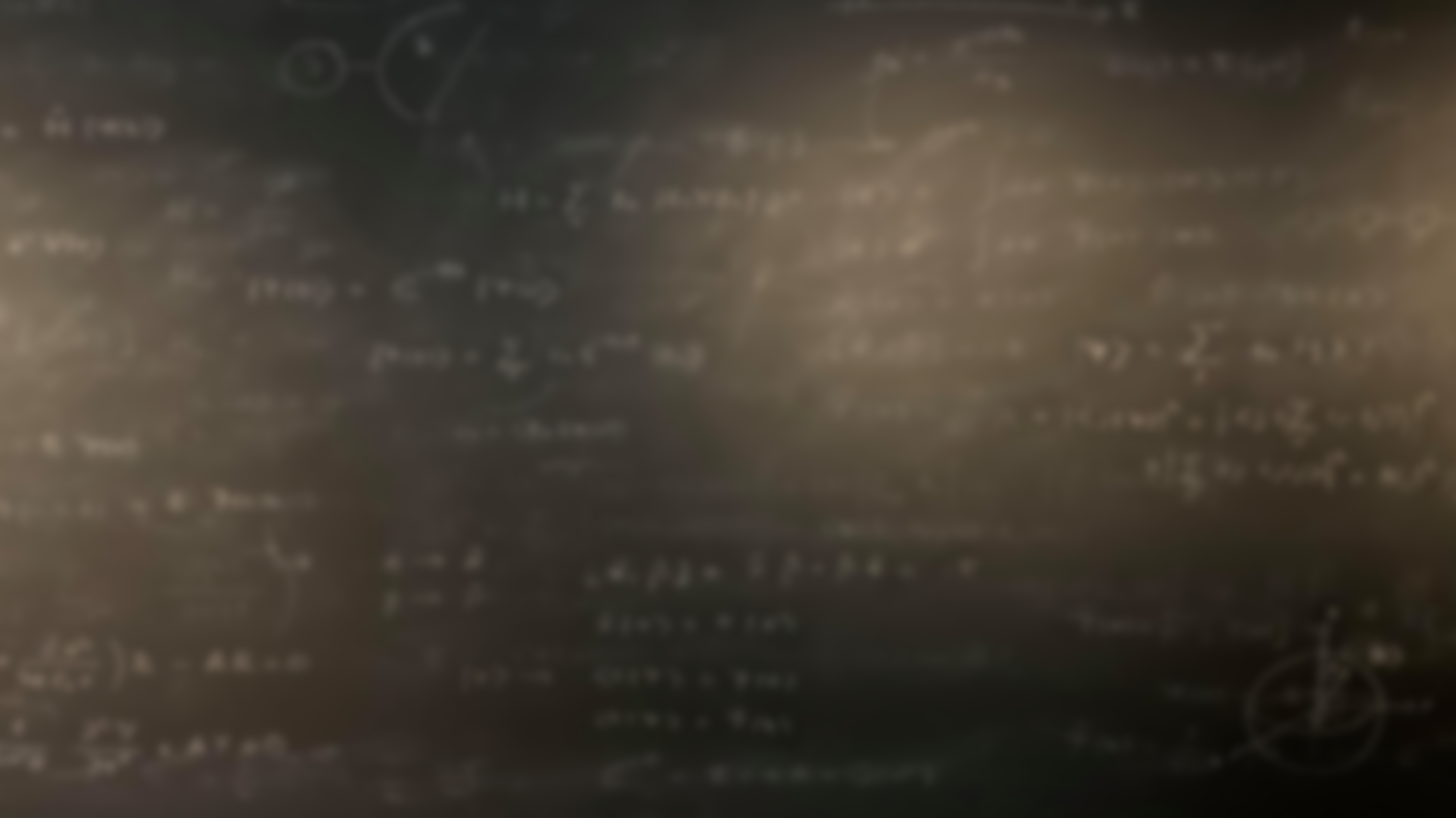 The solutions for a particle on a ring
Again boundary conditions caused by our potential result in the quantisation of energy!
Compare these results to the particle in a box. What can you say about the quantization of linear vs. angular momentum?
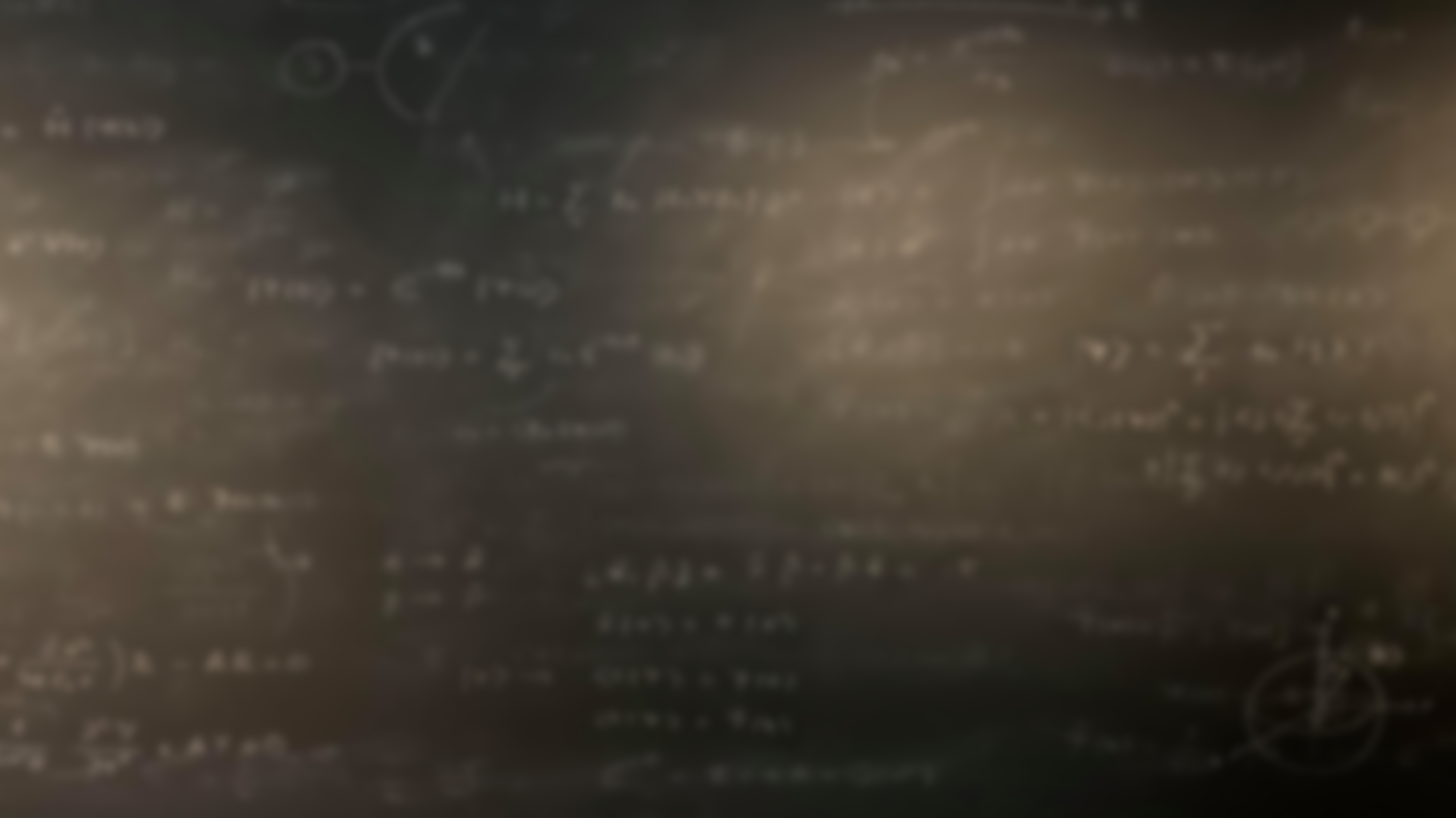 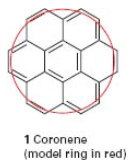 Episode VI: Return of the Coronene
Using the particle-on-a-ring model calculate the minimum energy required for excitation in coroner, when the radius of the ring is three times the carbon-carbon bond length 140 and the electrons are confined to the periphery of the molecule.
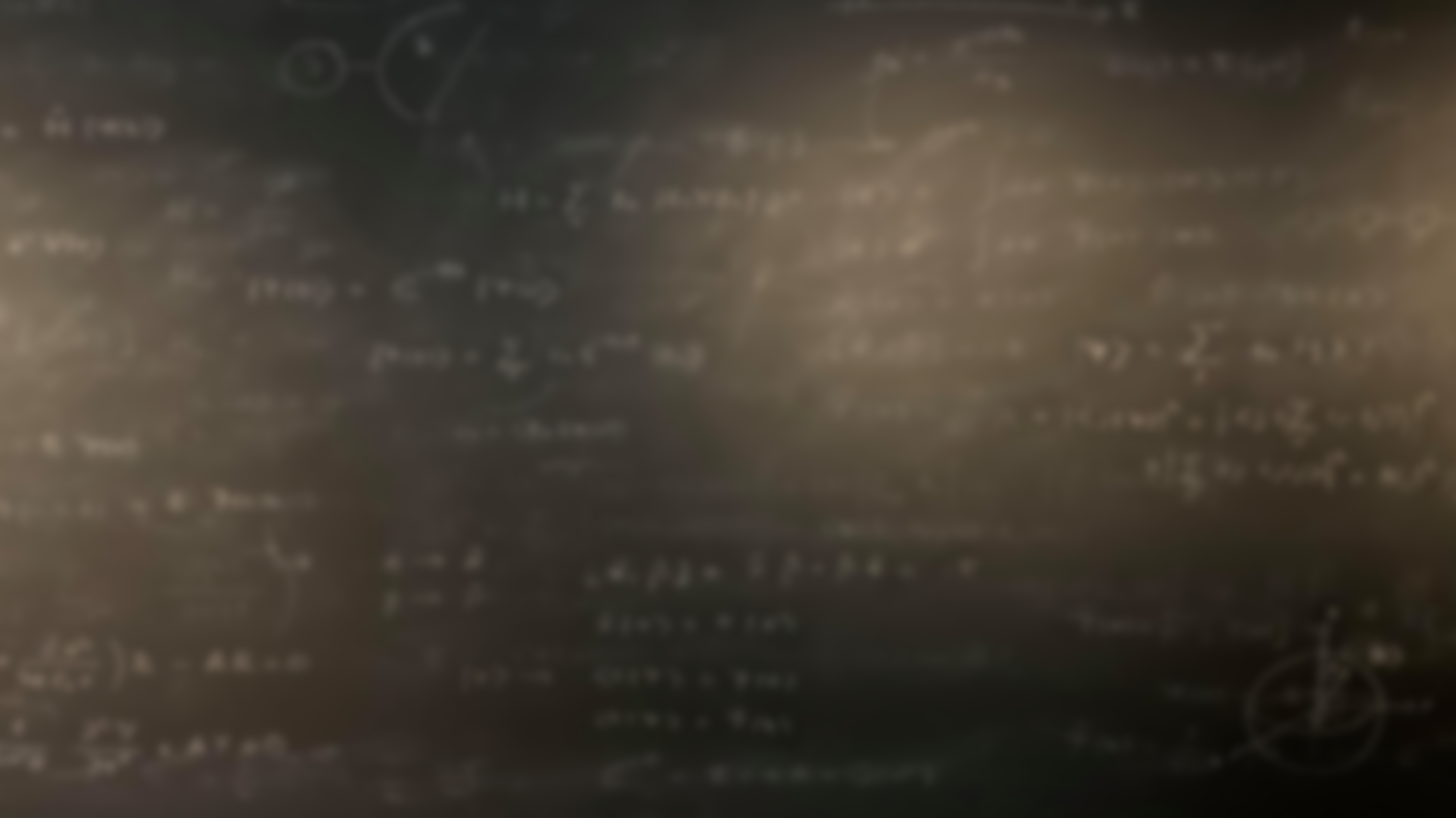 The particle on a sphere
Work with your pair: (5 mins)
What changes in the Hamiltonian (in Cartesian coordinates) when we move from the 2D ring to a 3D sphere? 
Which coordinates are now better suited for describing the system?
How are the periodic boundary conditions changed?
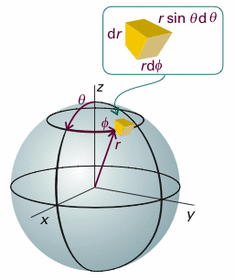 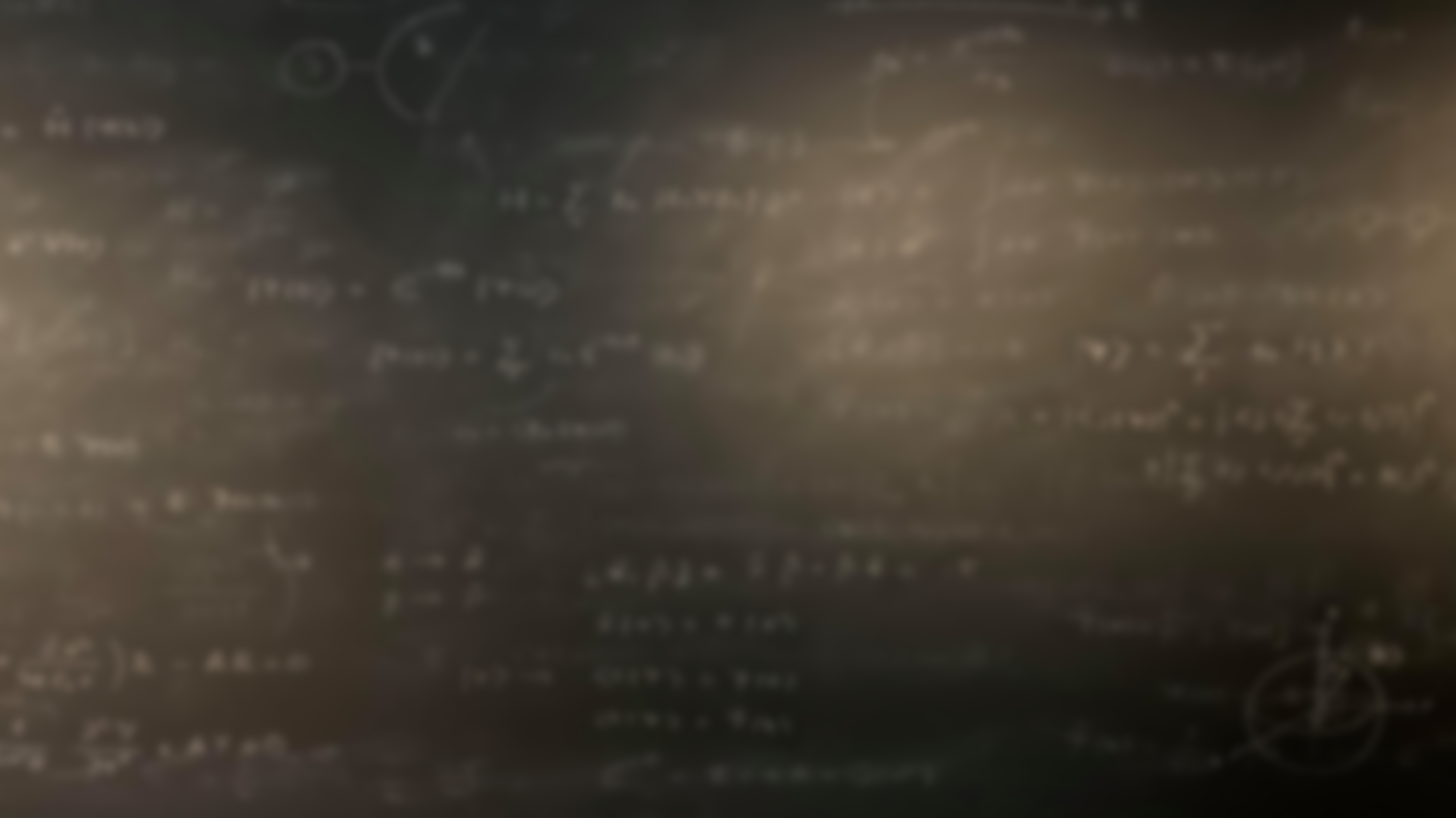 Particle on a Ring
Particle on a Sphere
Cylindrical coordinates
Spherical coordinates
Separation of variables + long derivation
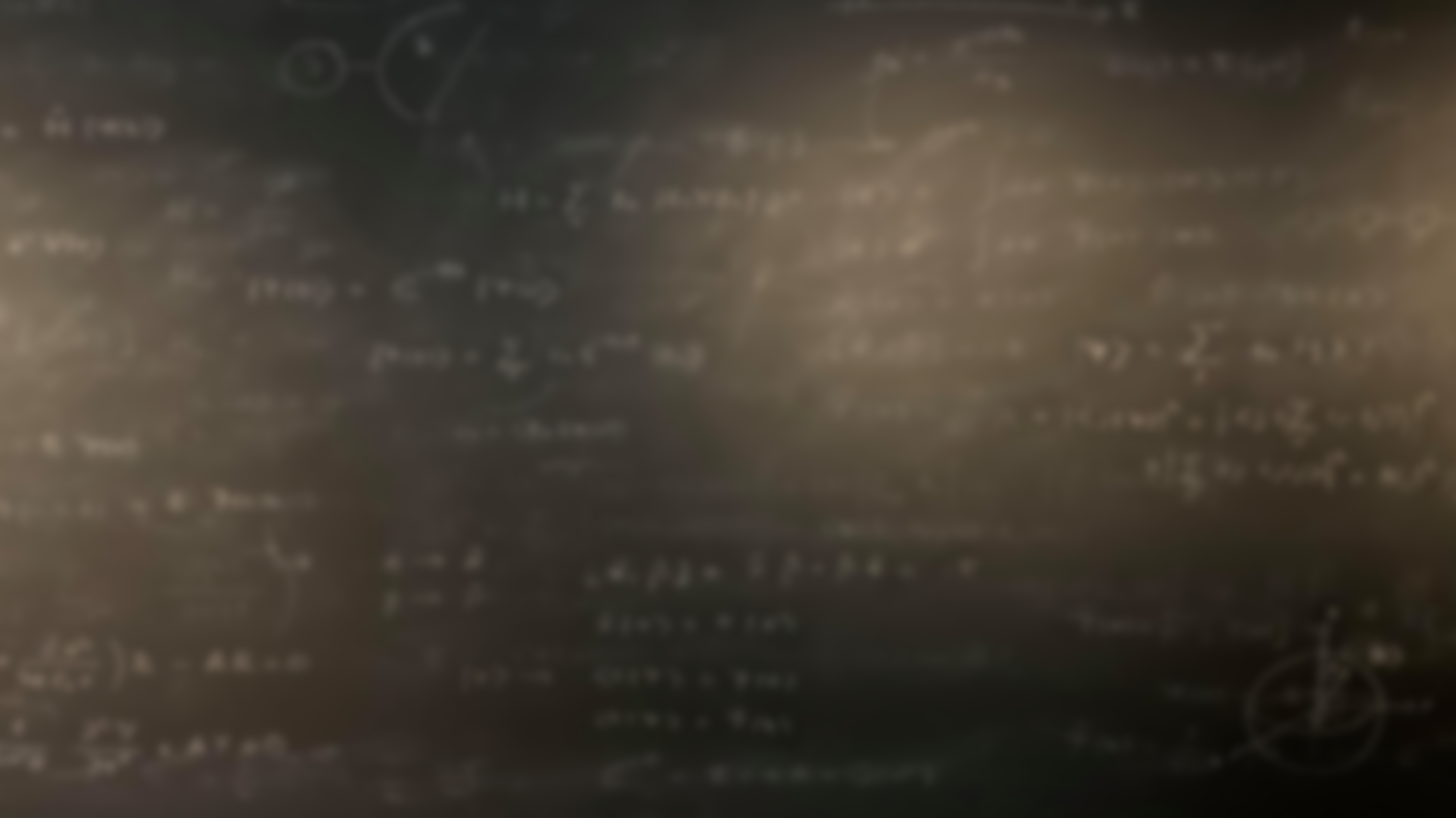 The Wavefunctions for a particle on a sphere
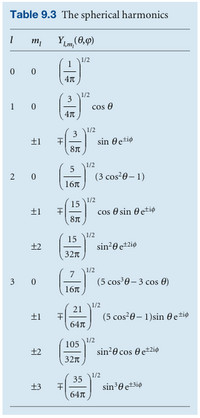 Work with your pair: (5 mins)
In the table to your right a series of wavefunctions for the particle in a sphere are represented. 

1) Summarize their essential features.
2) What trends can be observed?
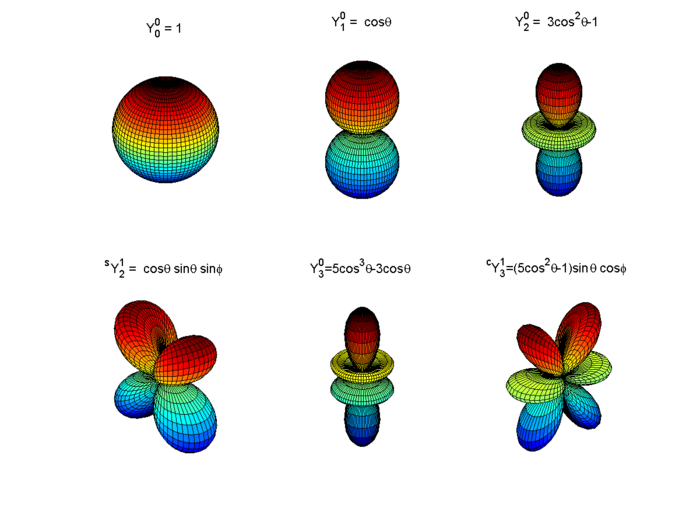 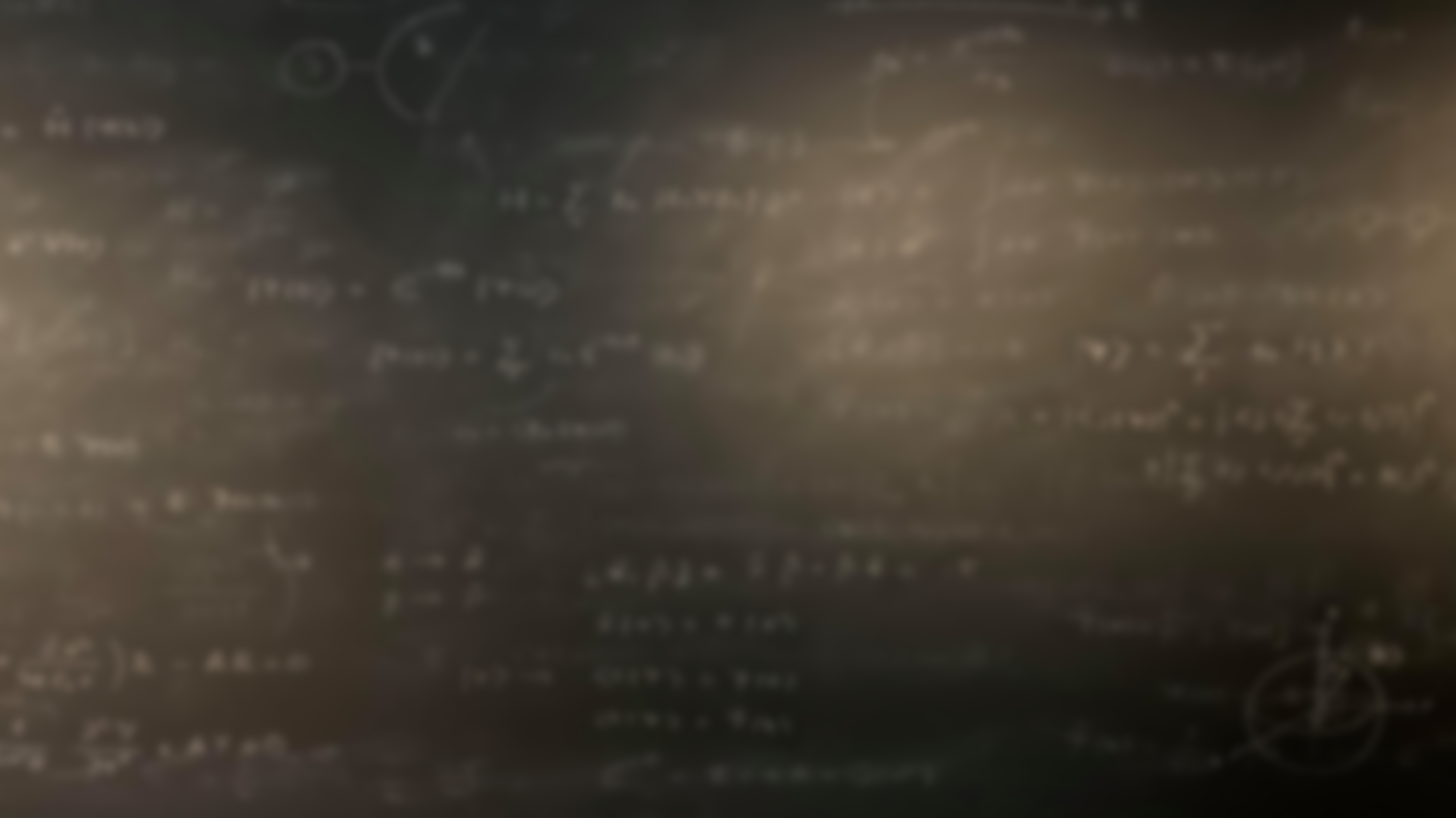 The energy levels for a particle on a sphere
Work with your pair: (5 mins)
How many quantum numbers arise for a particle in a sphere? What are the allowed values for the quantum numbers?
Is there zero point energy – how about degeneracy?
No zero point energy!
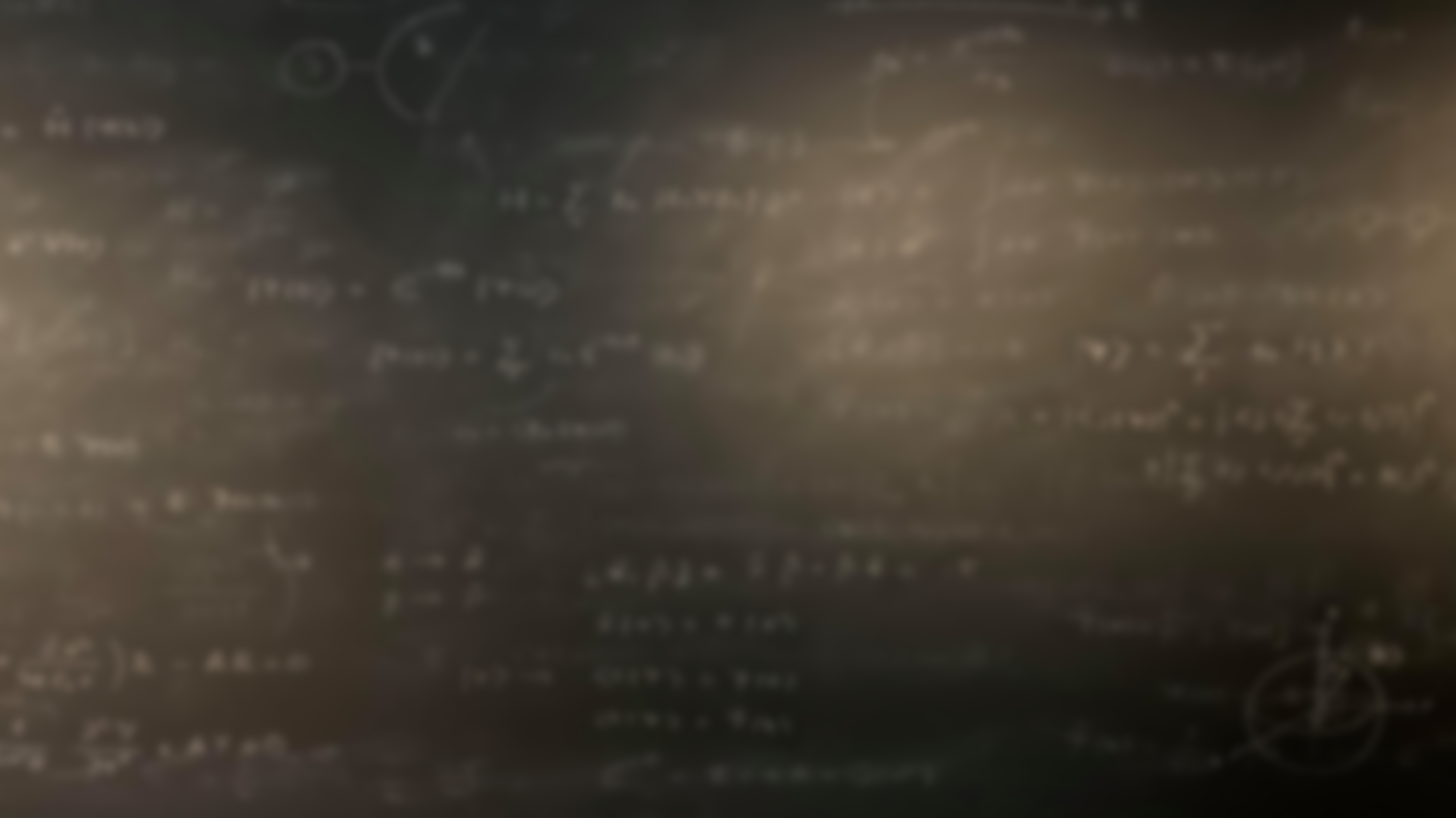 Stop and think: By comparing the classical equation for rotational energy to the obtained energy expression, what can you say about the magnitude of the angular momentum for a particle on a sphere?
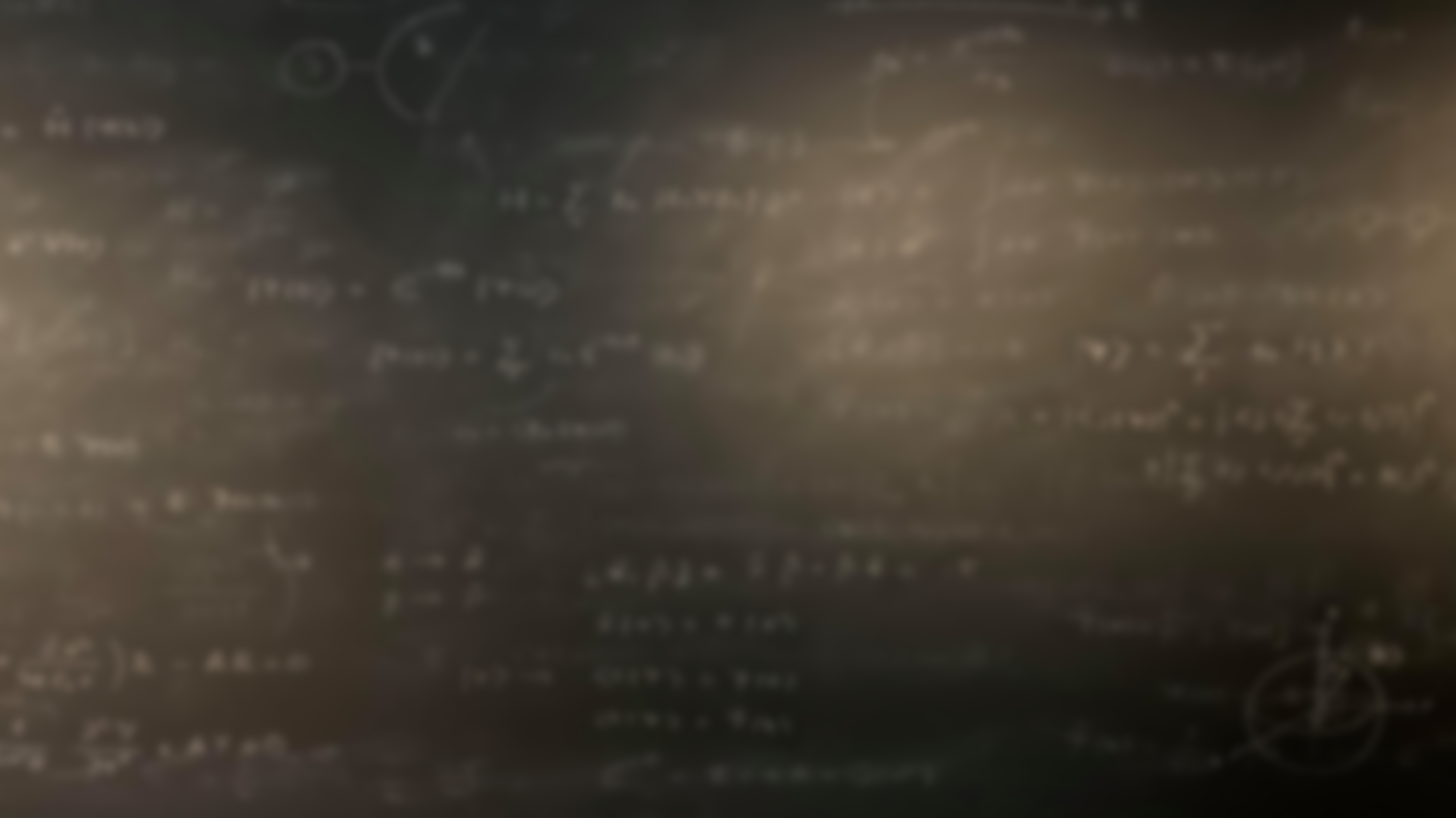 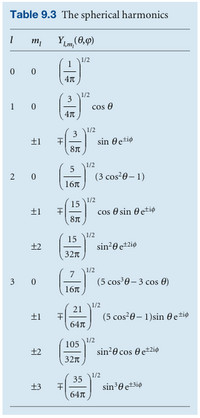 Exercise b: Generalize your findings in part a) to a general rule for how to obtain the z-component.
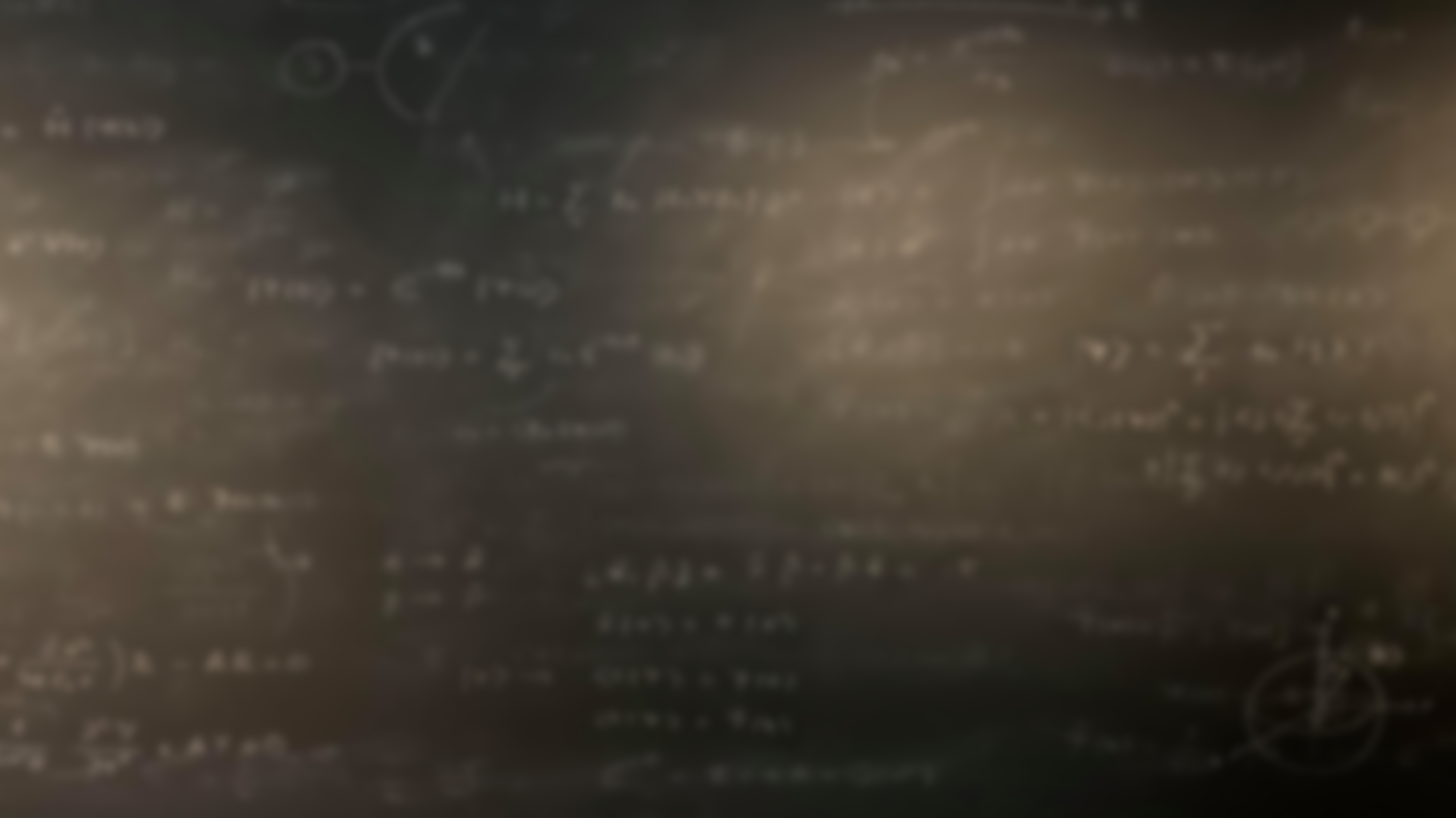 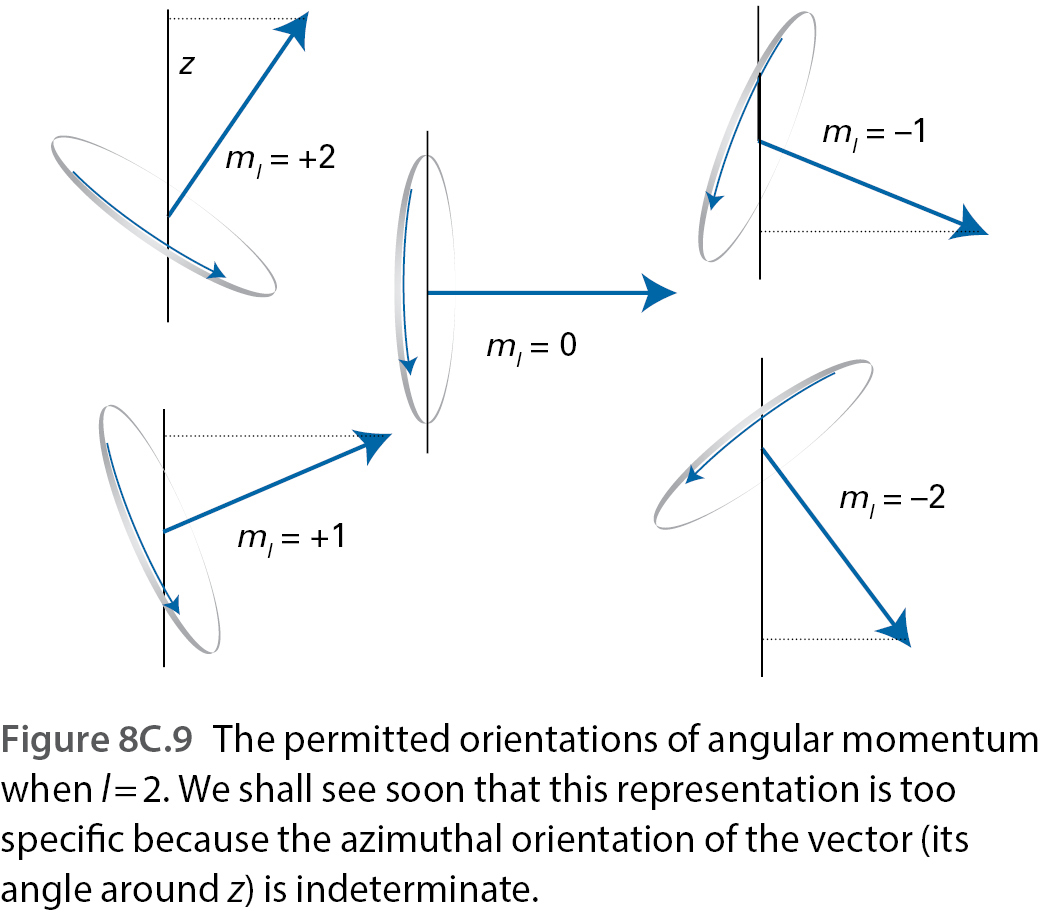 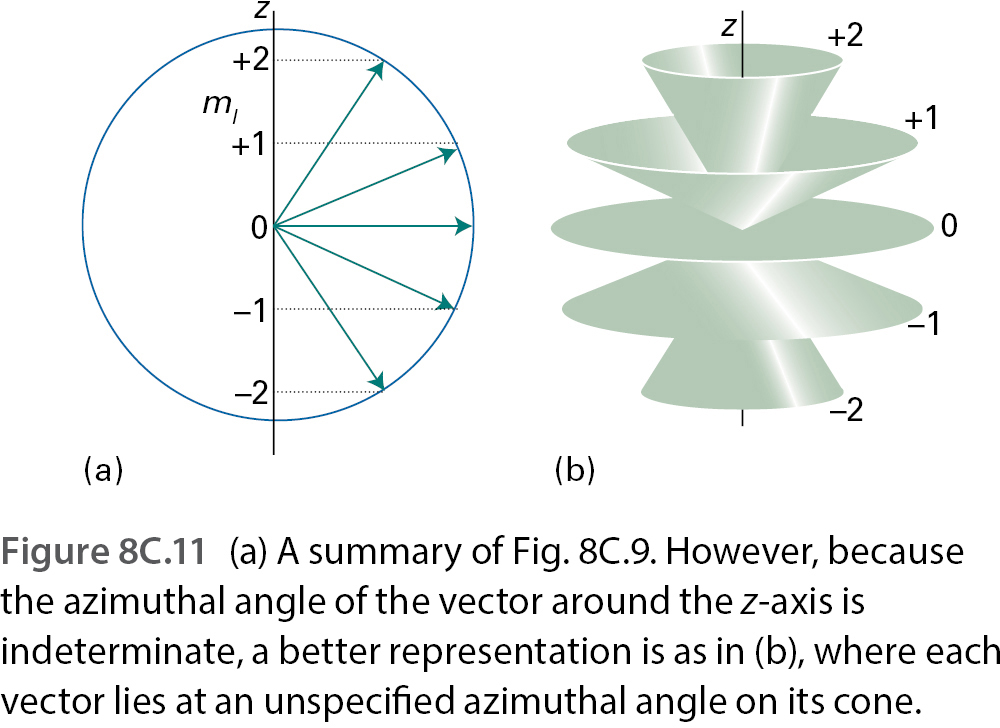 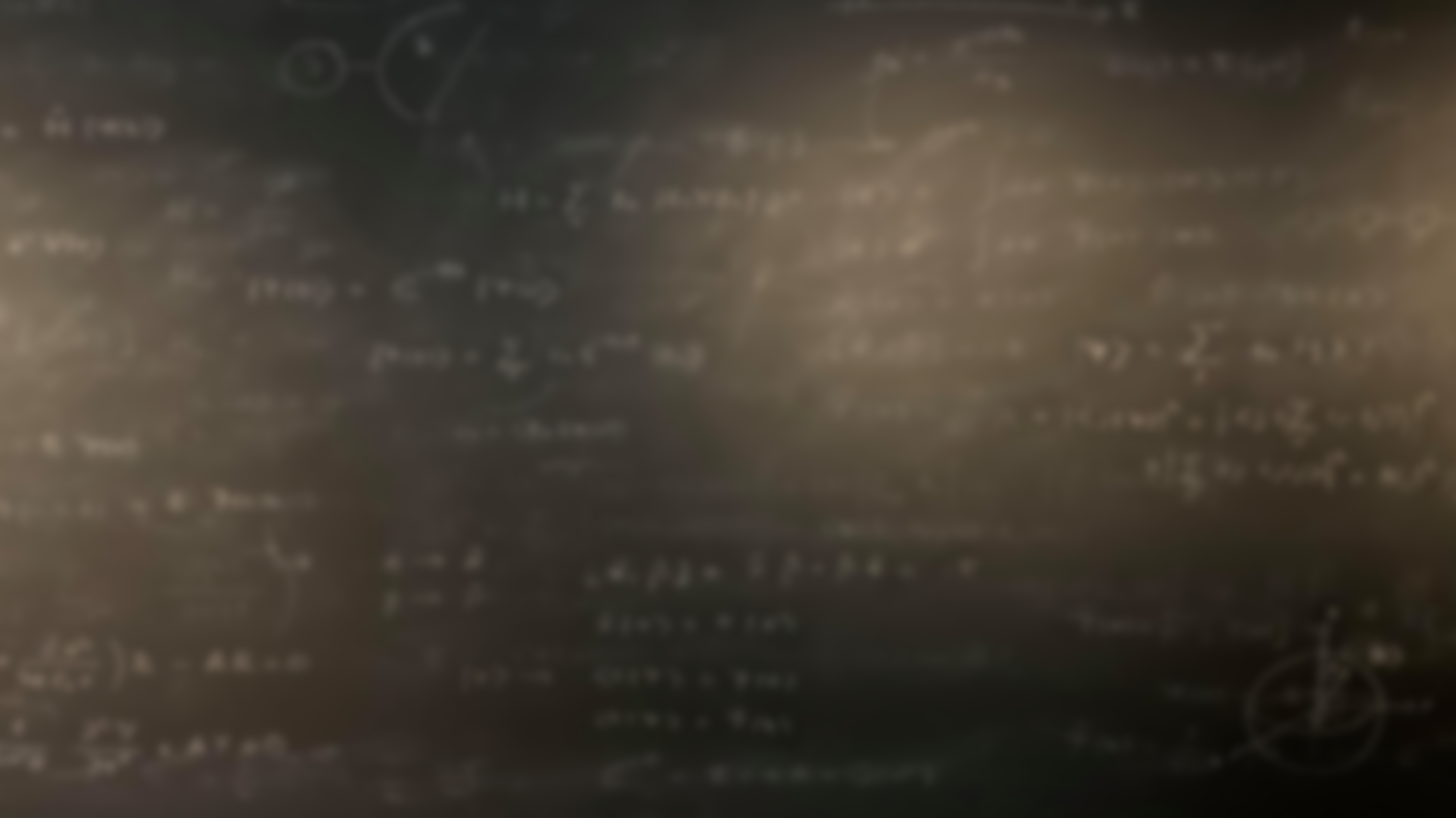 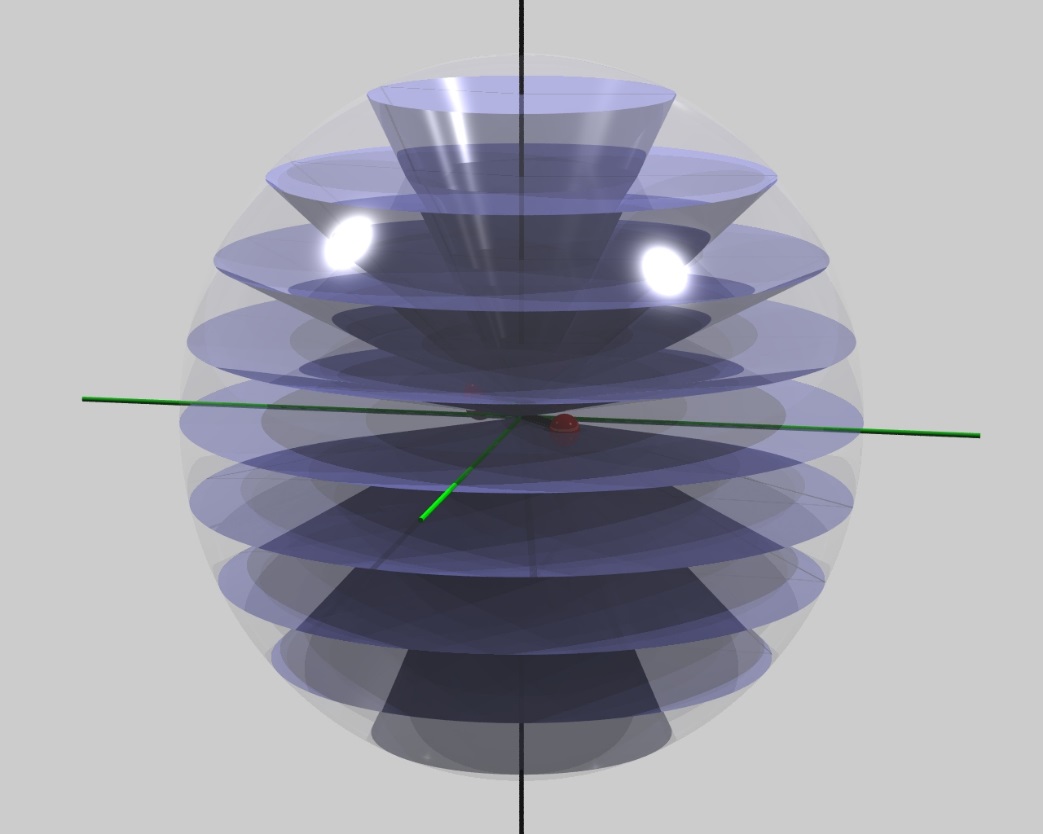 a
b
c
a
b
c
d
e
f
Now I want ice cream
d
e
f
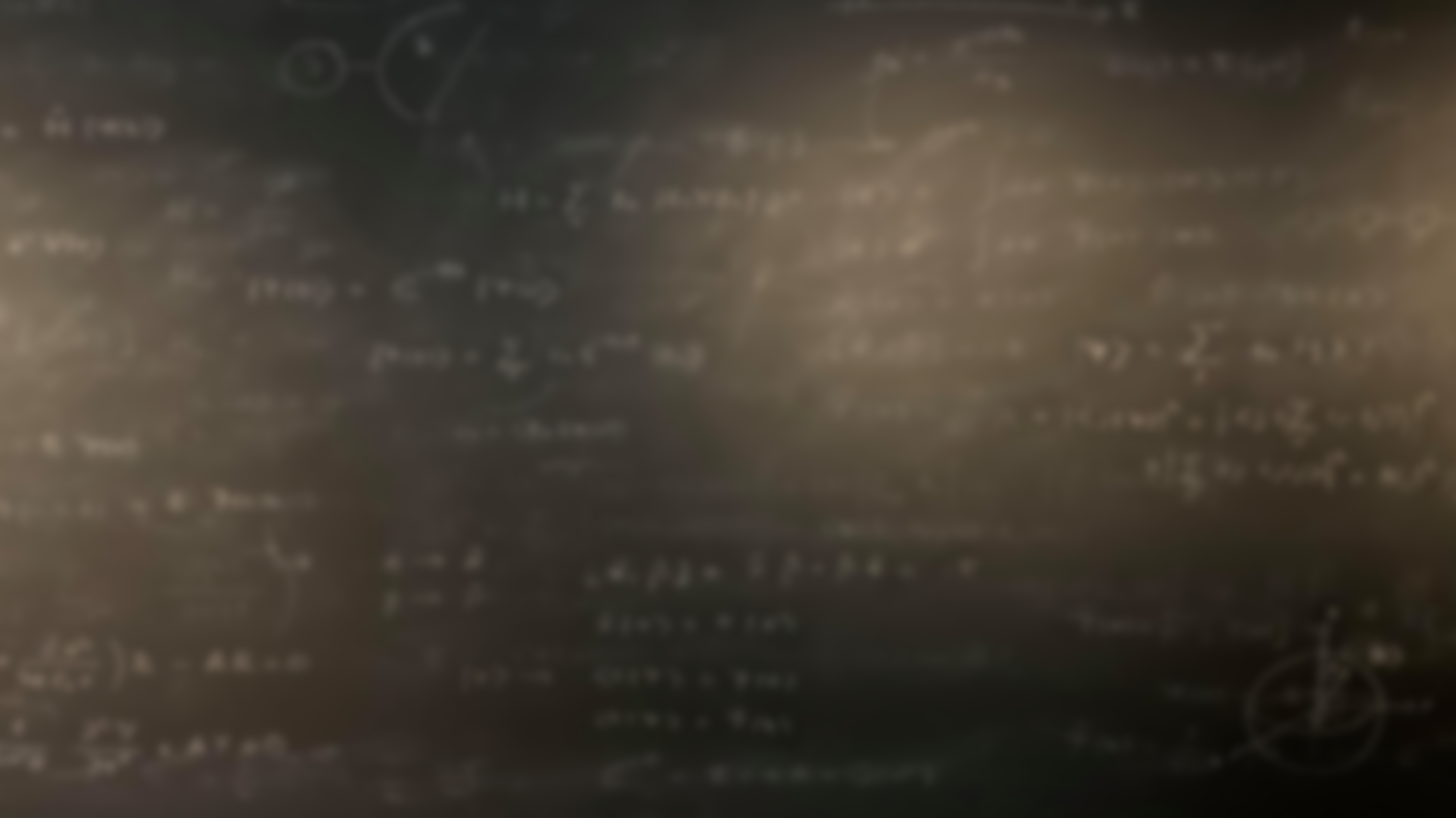 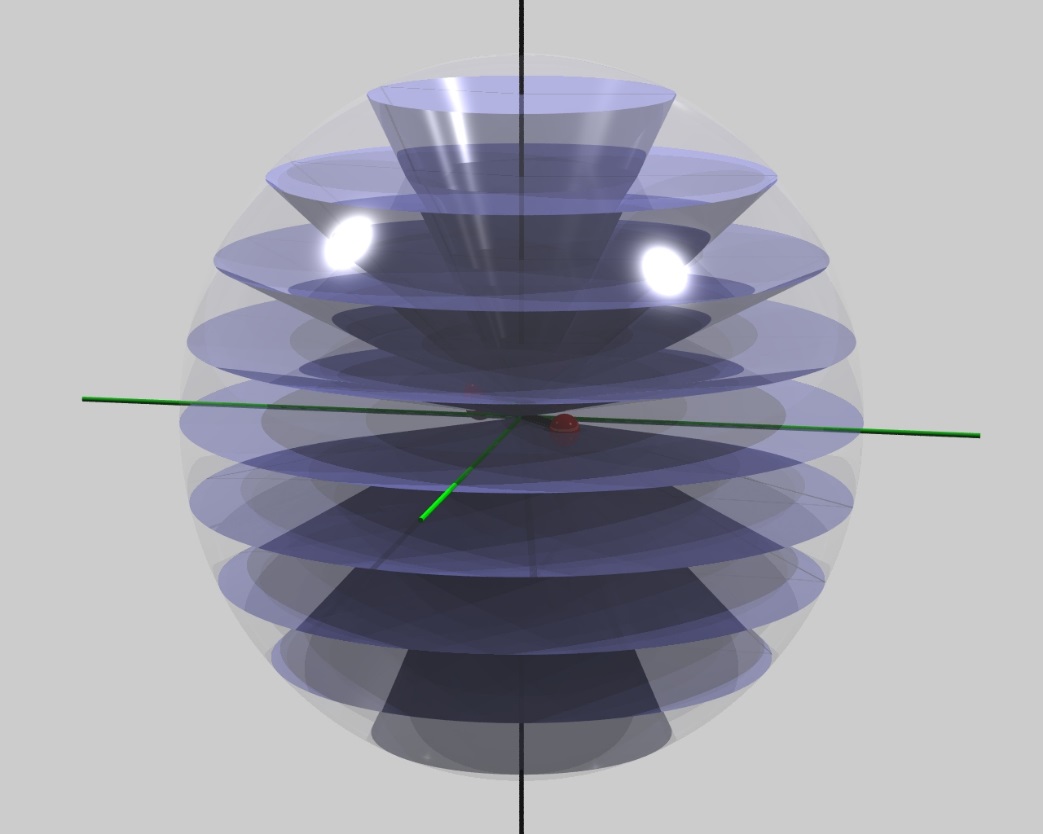 a
b
c
a
b
c
d
e
f
Now I want ice cream
d
e
f
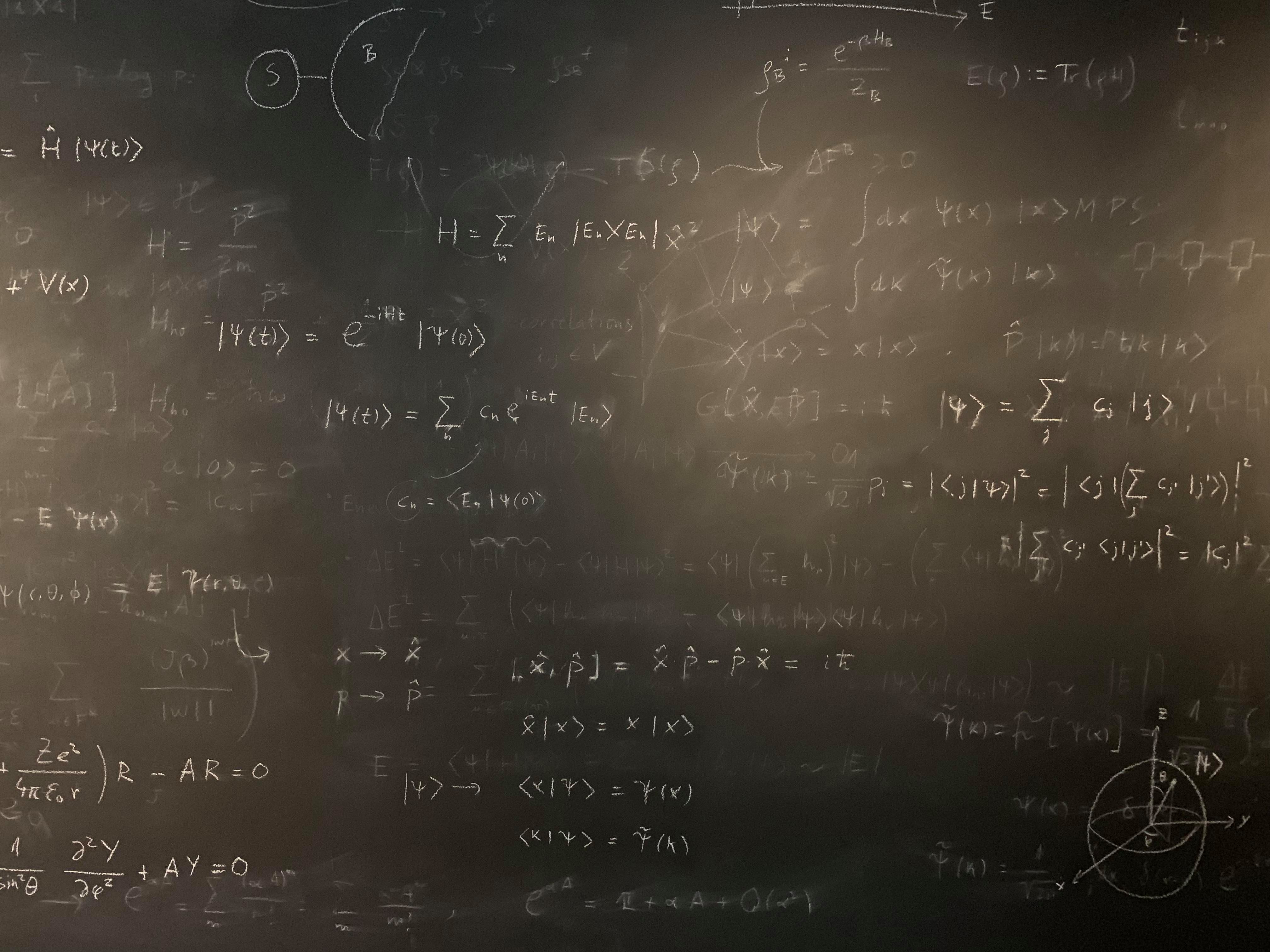 Figure references
Unless otherwise noted all Figures are taken from Chapter 7 of Atkins, P. ja De Paula, J. , L. (2014), Atkins’ Physical Chemistry, 10th edition, Oxford University Press, Oxford, New York.